Axiomatic System and Geometry 2022-2023
Lecture 1
Some Basic Information of Geometry with Figures
In its simplest form, geometry is the mathematical study of shapes and space. ... Before diving into two-dimensional and three-dimensional shapes, consider the basic geometric objects that create these shapes: points, lines, line segments, rays, and planes. A point is represented by a dot and shows a location in space.
1- point
6- parallel lines
7- perpendicular lines
2- horizontal line
B
8- angle BAC
A
C
3- vertical line
9- alternative angles:
Angles that are between parallel lines, but on opposite sides of a transversal
As angle1 and angle2
4- diagonal line
5- curve
1
2
10- angle bisector:
Is the line that divides an angle into two equal parts.
12- right angle 
Two perpendicular lines make four equal angles, so one of these angles is a right angle
90
x
x
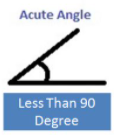 13-
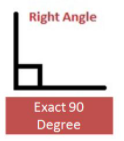 14-
11- vertical angles:
It consists of two equal angles of measure such as angle 1 and angle 2.
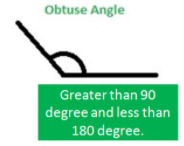 15-
2
1
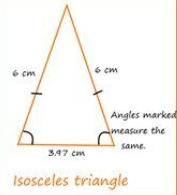 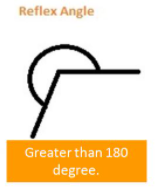 17-
20-
16-
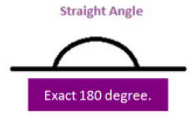 18-
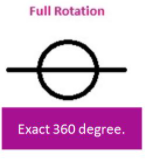 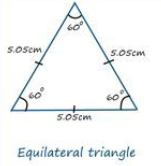 19-
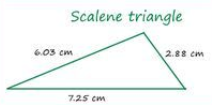 21-
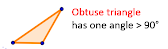 22-
25-
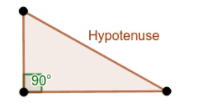 height
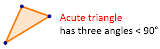 23-
Base
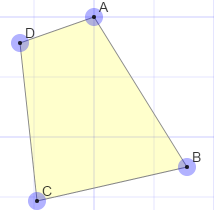 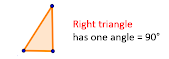 26- quadrilateral:
It is consists of 4 distinct point 
A, B, C, D in the plane
24-
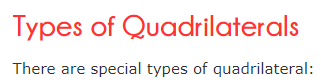 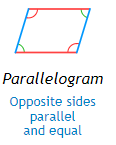 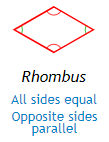 29-
30-
27-
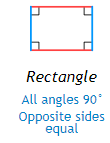 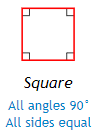 28-
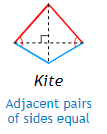 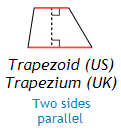 32-
31-
33-
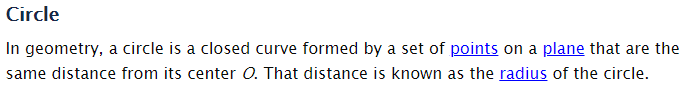 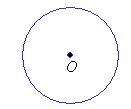 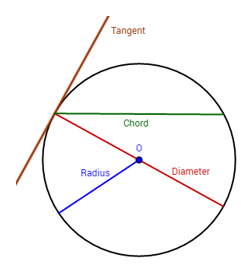 34-
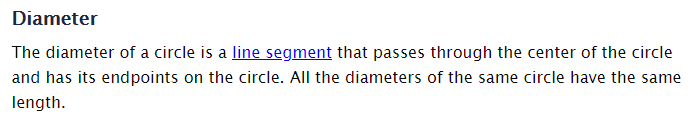 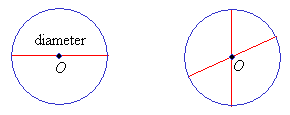 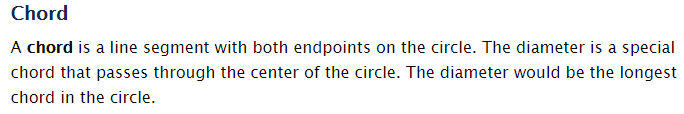 35-
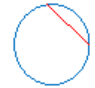 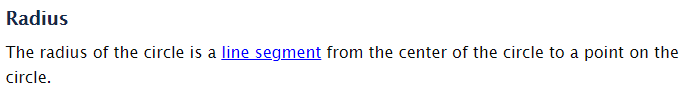 36-
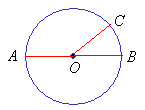 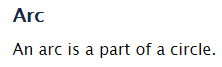 37-
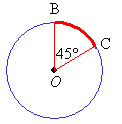 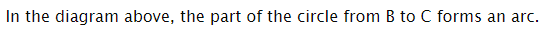 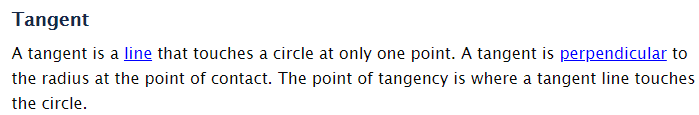 38-
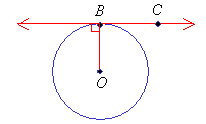 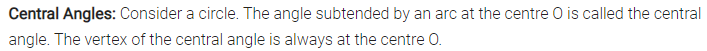 39-
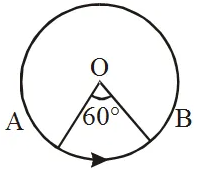 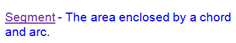 40-
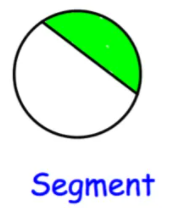 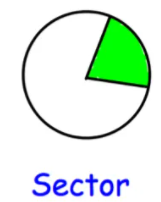 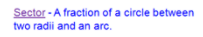 41-
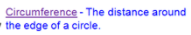 42-
50-
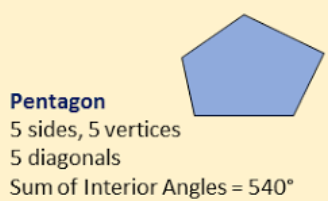 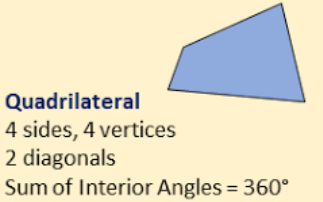 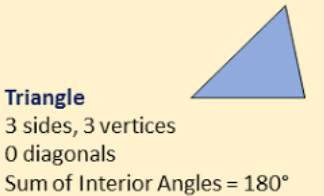 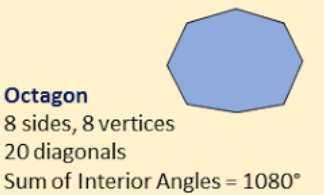 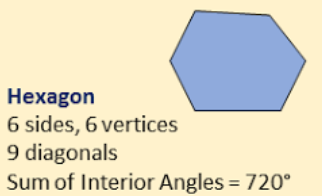 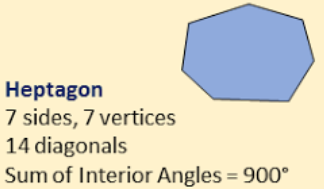 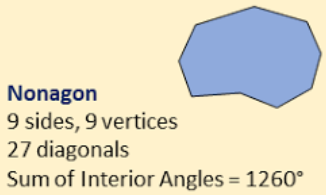 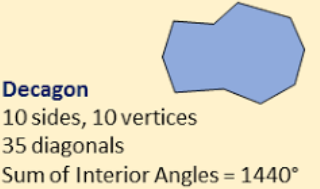 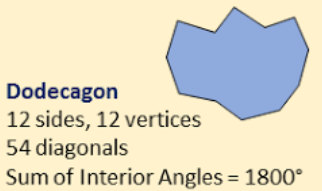 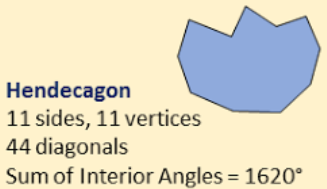